Whats new to my profession:  Podiatry and Diabetic Wound Care
Jason Bruse, DPM  FACFAS
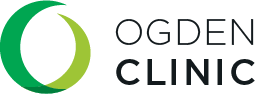 Problems Podiatrists Often Treat
Heel pain, plantar fasciitis
Foot/ankle fxs
Ankle sprains/tendonitis, achilles injuries
Flatfoot reconstruction, Cavus foot reconstruction
Bunions, hammertoes
Pediatric problems: flatfoot, juvenile bunions,  met-adductus, club-foot.
Neuromas
Skin problems: tinea, corns, calluses, warts
Nail problems: ingrown nails, fungal nails 
Diabetic Footcare, Ulcer Care
Bunions
Etiology:  Western countries about 30%.  In countries where western shoes have been introduced, numbers have risen to match.  Women > men due to shoes.

Why bunions hurt:
-Joint is off kilter, dislocated, abnormal wear pattern
-medial eminence hurts in shoes, usually women

Bunions are essentially a surgical problem.
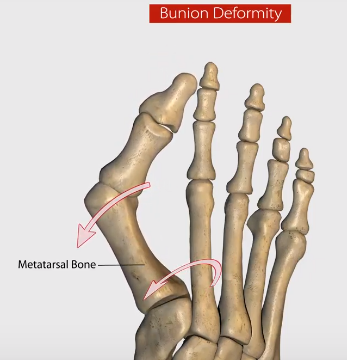 1st MTC Fusion, (Lapidus)
My main bunion surgery
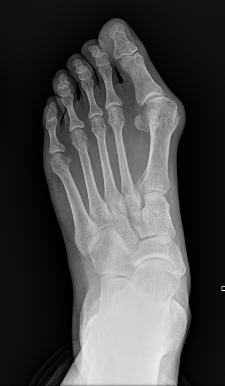 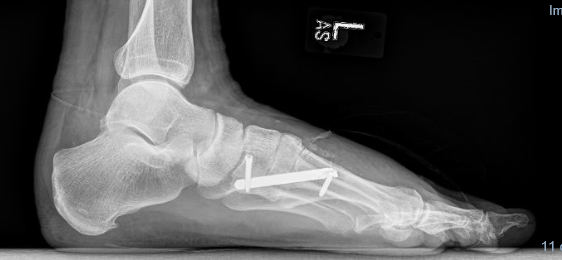 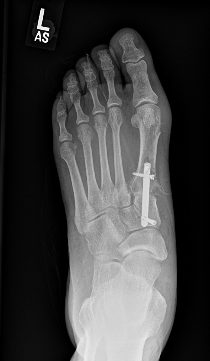 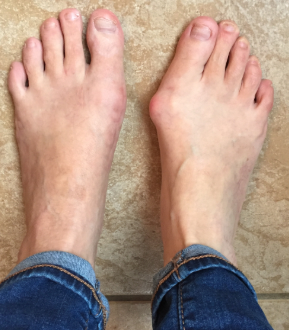 More Lapidus X-rays
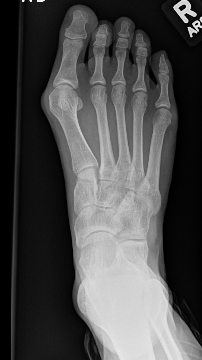 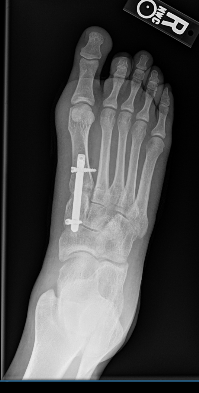 Distal Chevron: less severe angles boot 4 weeks, then shoe.
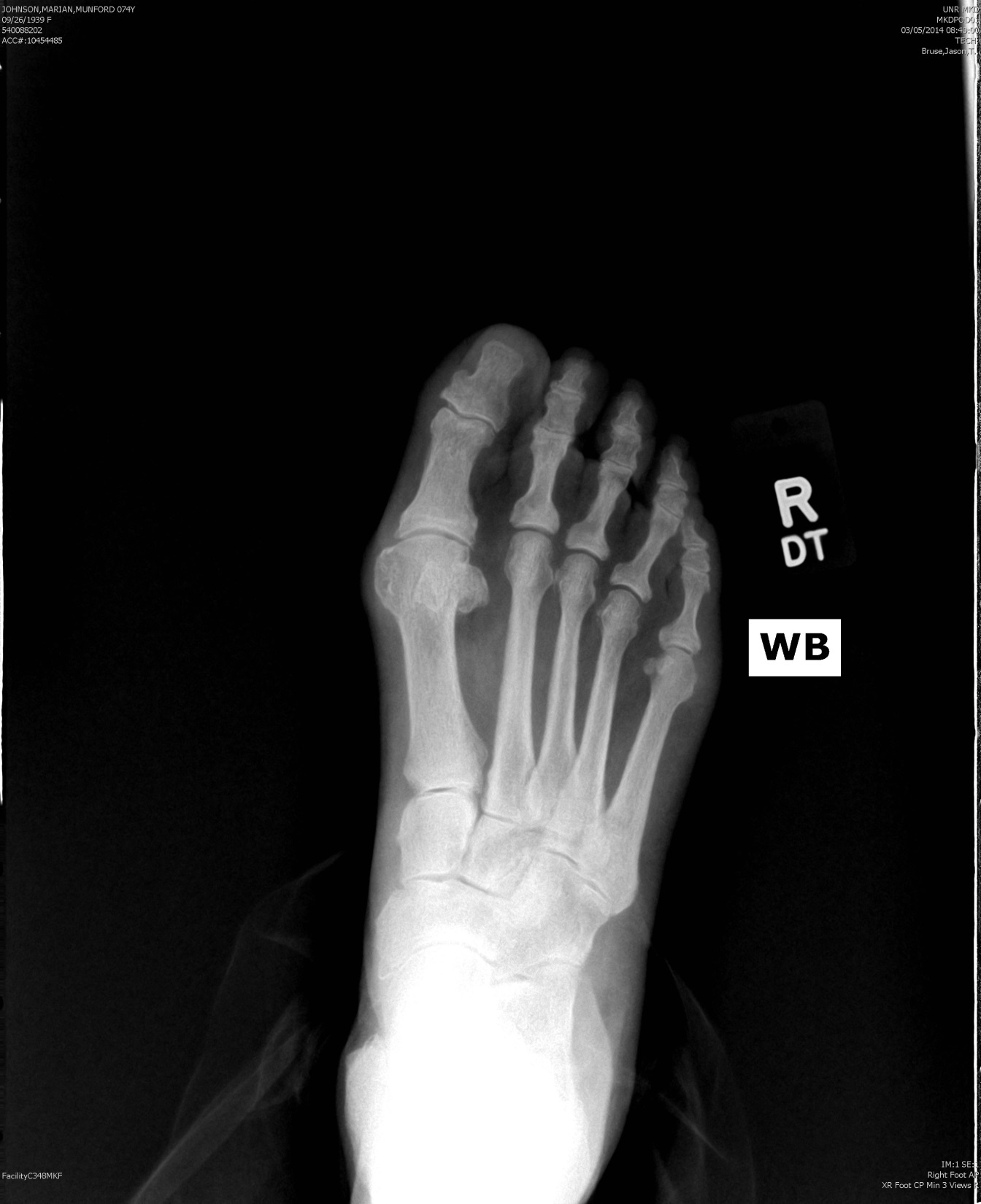 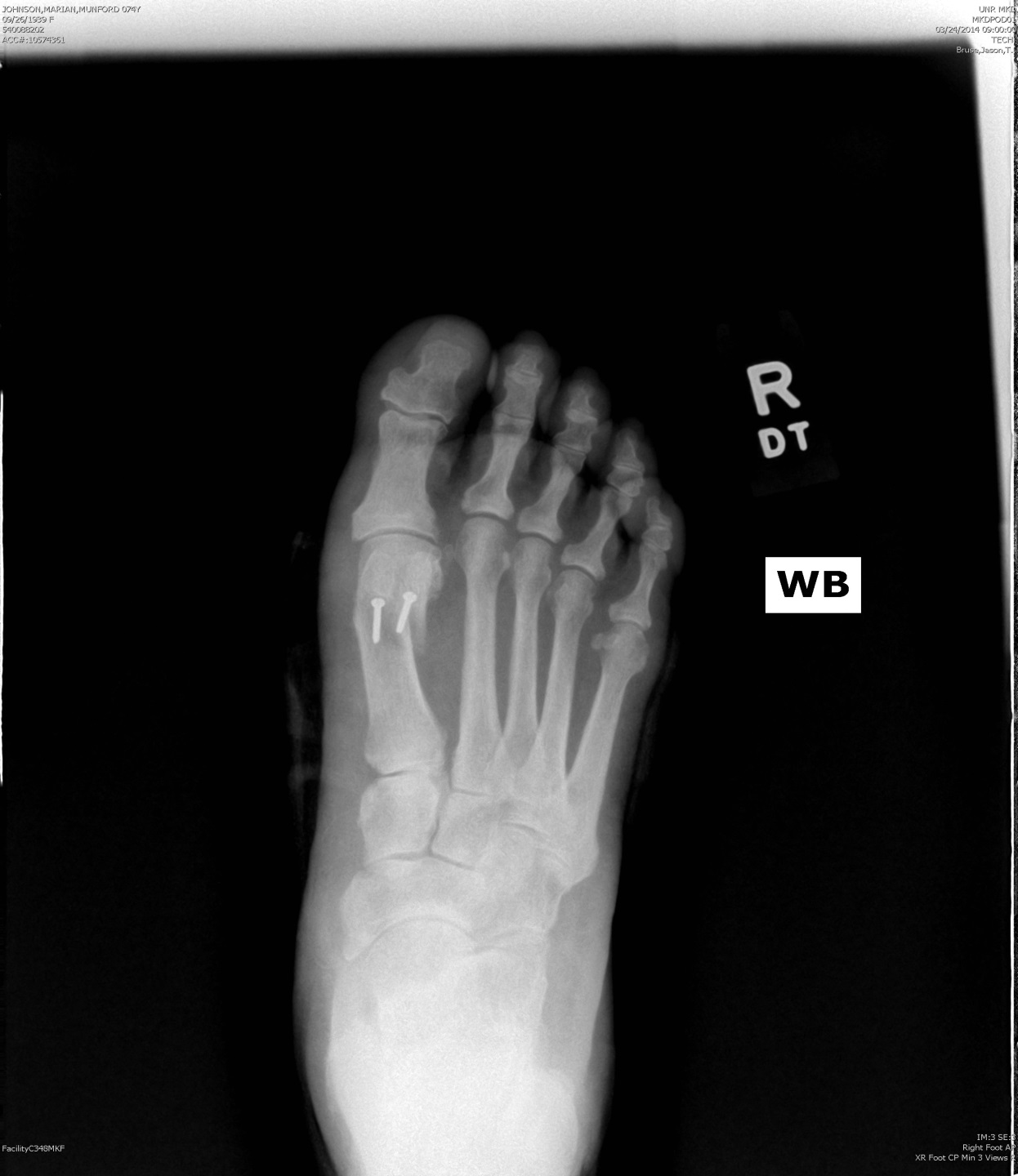 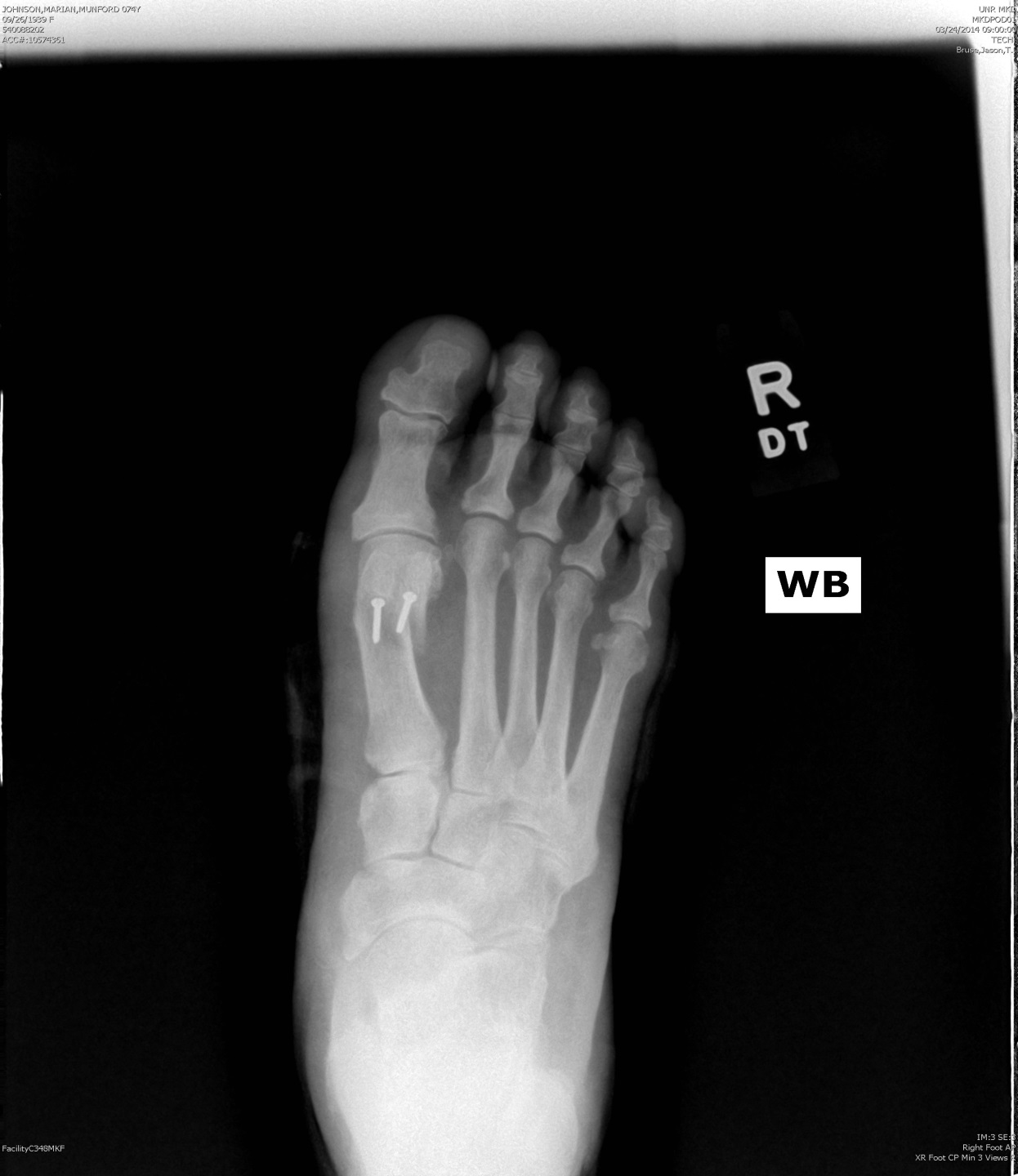 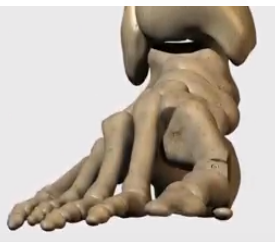 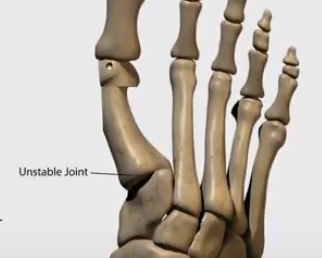 Total Joint Replacement
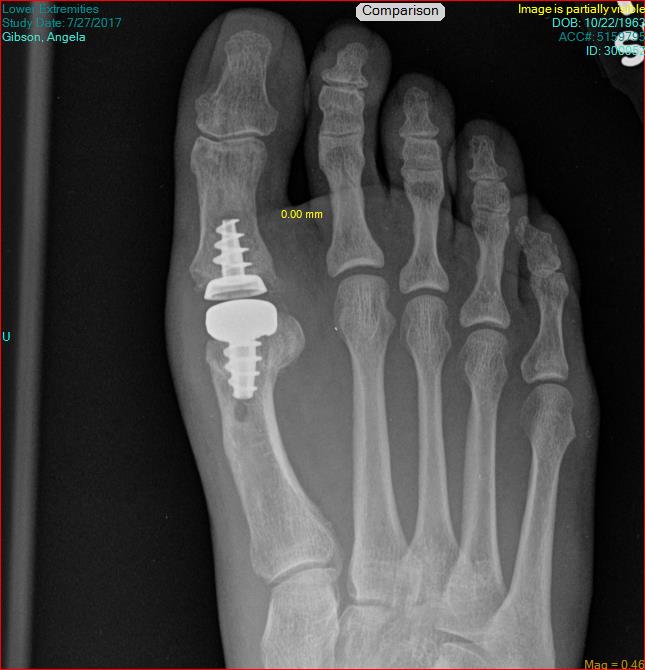 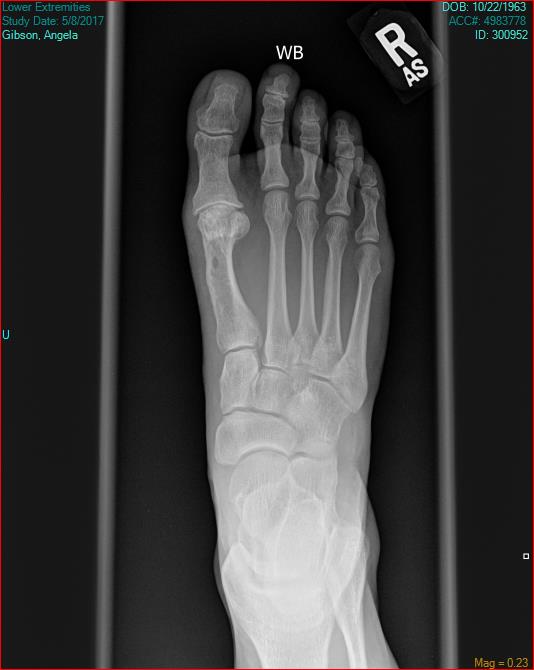 Plantar Fasciitis
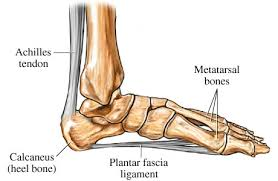 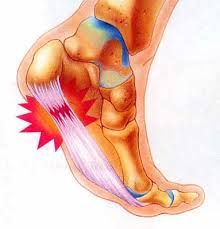 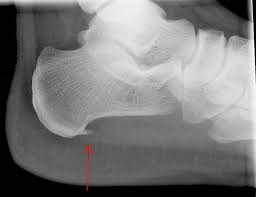 Plantar Fasciitis Treatment Protocol ”Needs to be held in constant tension to heal itself.”
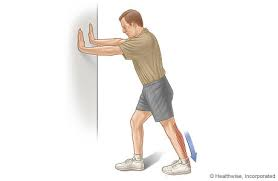 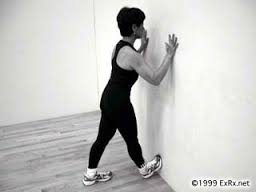 Daytime Protocol
Inserts (Powersteps)
Stretching (every hour)
Ice (dip in ice water)
No barefoot
Nighttime Protocol
Strassburg Sock
www.thesock.com, $35

Rarely inject cortisone.
Rarely go to fascial release
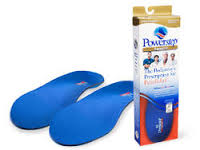 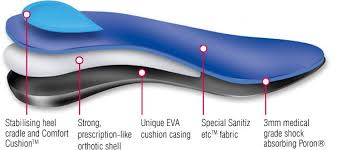 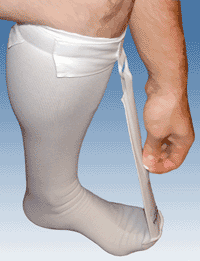 Lateral Ankle Instability
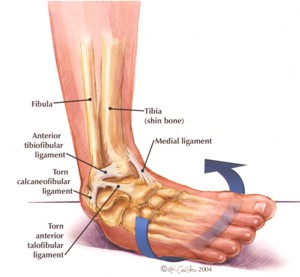 VERY common in athletes with a history of ankle sprains
The ATF (mainly) and CF ligaments are stretched or ruptured
Leads to pain, swelling, instability, sprains, early DJD
Fixable, scope and brostrum with internal brace
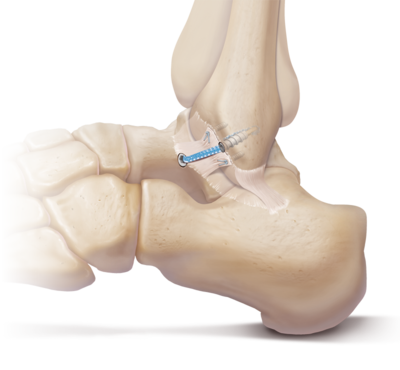 Morton’s Neuroma
Pain 3rd (or 2nd) interspace
Feels like walking on a marble
Diagnostic injx with cortisone/marcaine

Permanent tx options:
Padding, live with it
Alcohol sclerosing injx
Nerve Decompression
Sx Removal of Nerve
PLANTAR WARTS
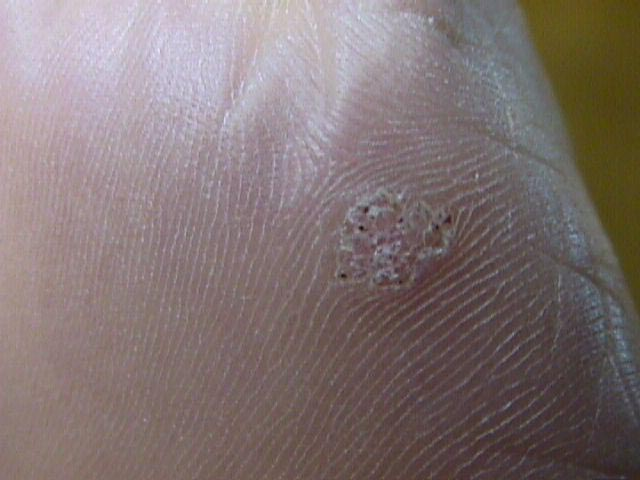 HPV 11,9.
Will often resolve over time
Candida injections with Dermajet
good success, relatively fast but can be painful
Canthacur
CO2 Laser ablation
CORNS & CALLUSES
Thickening of the skin resulting from chronic irritation
often harmless
if painful try pads or a shoe change
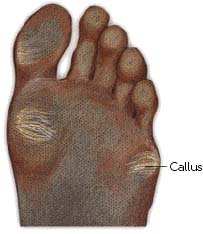 Tinea Pedis
Itching or burning 	

Scaling, cracking, blisters, redness

May be stinky
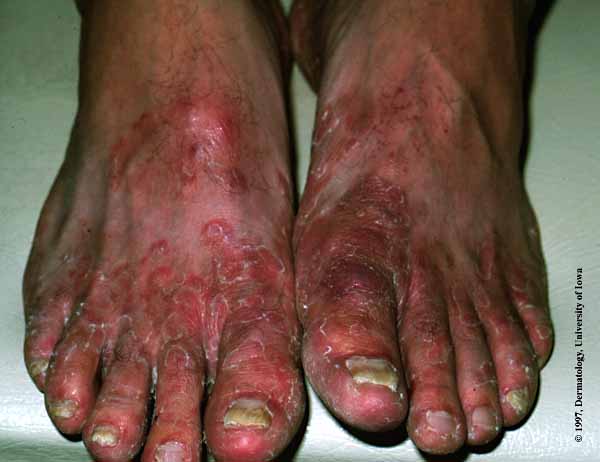 Onychomycosis
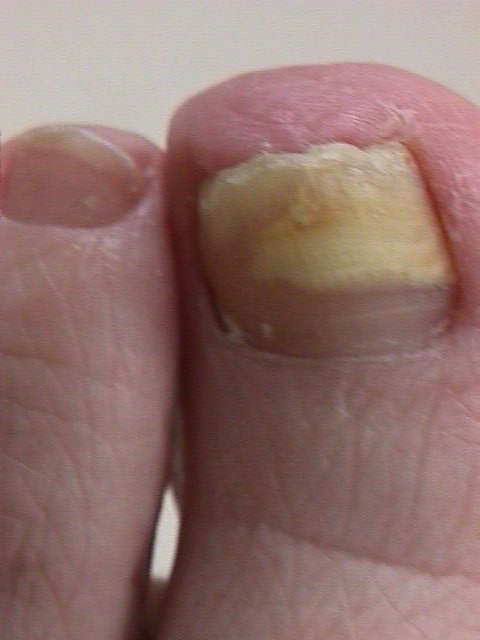 Only 3 Reliable Treatments:
	Lamisil: 70% success
	Laser: 80 success ($$)
 	Nail Removal

 Important to educate patient about lifetime prevention.
Ingrown Nails
Three Options:
Can tx with oral abx and refer
Can numb toe and avulse part of the nail
Can perform matrixectomy, either sx or chemical
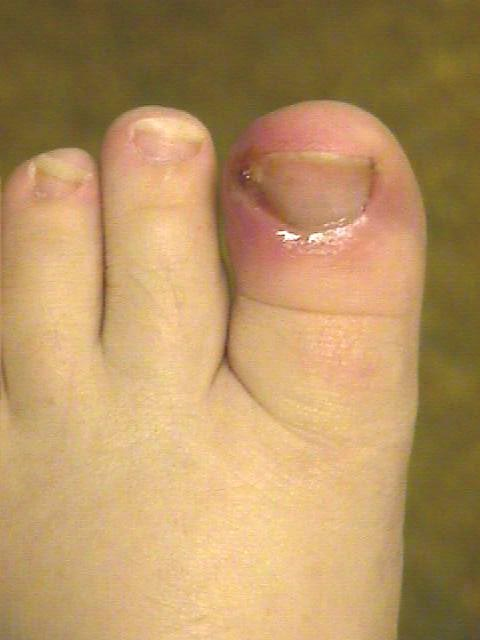 Cost of Diabetic Ulcers
1/3 of total treatment cost of type 2 Diabetes is for diabetic foot ulcers. 
Major amputation has a 3 year survival rate of 50%, worse than many cancer diagnoses.
Medicare will pay for a foot care visit every 61 days to treat nails and calluses.
	*Patients do not need a doctor to trim 	their toenails, but it gets patients in 	front of the doctor often.
A1C and Wound Healing:
(no connection)
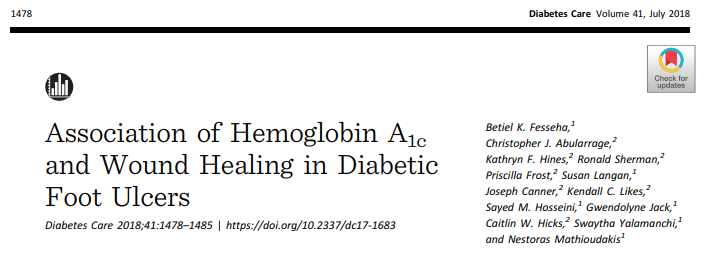 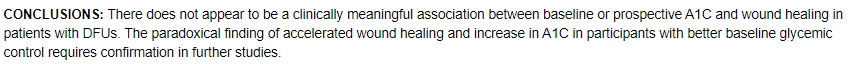 Exciting Cutting Edge Macrophage research:
Macrophage Overview:  With tissue injury, monocytes travel to the area and become Macrophages.  Macrophages at first create an inflammatory response to eliminate pathogens, an enzyme, SETdb2 then convert macrophages to non-inflammatory repair mode to promote healing. 

In Diabetic patients,  this conversion may never occur and inflammation persists. 
It appears the enzyme SETdb2, responsible for macrophage conversion, does not appear.
Exciting Macrophage and Xanthine Oxidase Connection:
SETDB	2 and Inflammation:
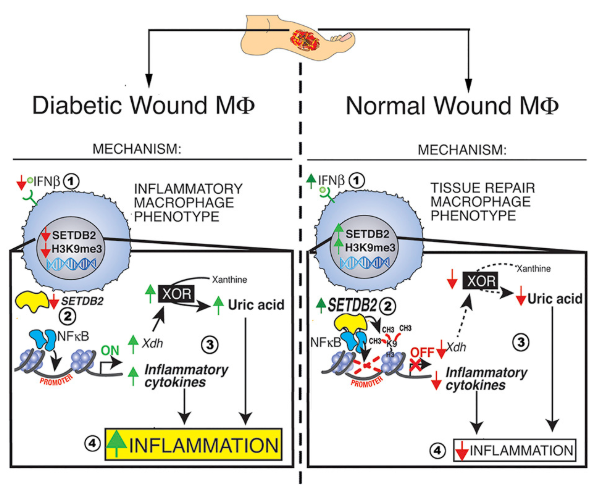 Stay active, exercise, stretch.
Questions?